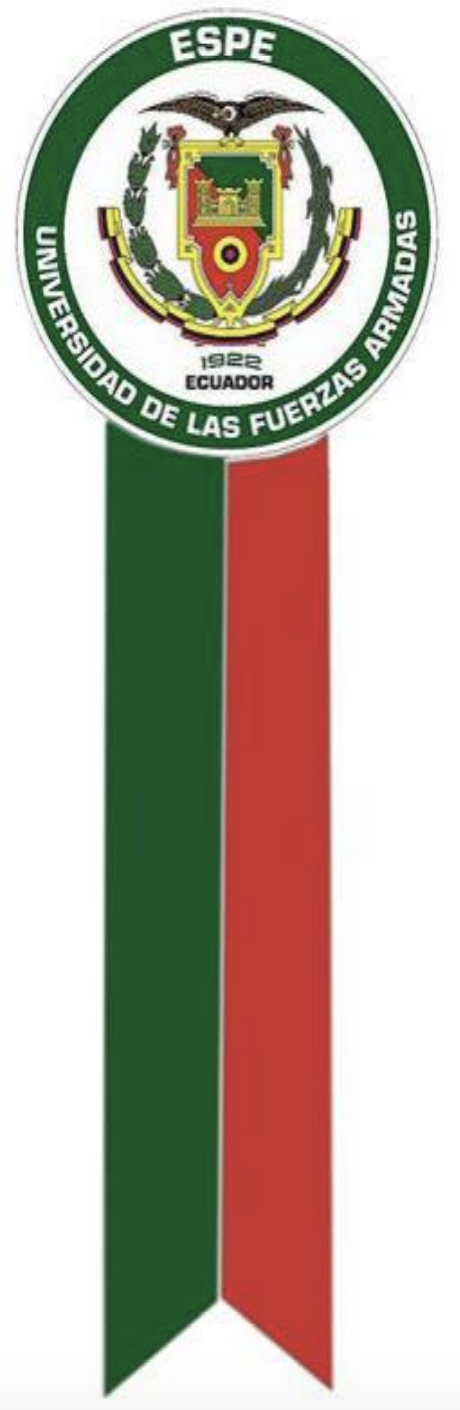 CARRERA DE INGENIERÍA EN SISTEMAS E INFORMÁTICA

TRABAJO DE TITULACIÓN, PREVIO A LA OBTENCIÓN DELTÍTULO DE INGENIERÍA EN SISTEMAS E INFORMÁTICA

TEMA: DISEÑO, DESARROLLO E IMPLEMENTACIÓN DE UNA SOLUCIÓN TECNOLÓGICA DE SOFTWARE PARA LA EVALUACIÓN DEL PLAN DE VUELO Y REGISTRO DEL PERSONAL MILITAR EN EL SIMULADOR DE DESORIENTACIÓN ESPACIAL DEL CICTE

VILLAMAR MORALES PABLO ALEXANDER
2019
CONTENIDO
Resumen del Proyecto
Planteamiento del Problema
Justificación
Objetivos
Fundamentación Teórica
Metodología
Implementación - Despliegue
Conclusiones
Recomendaciones
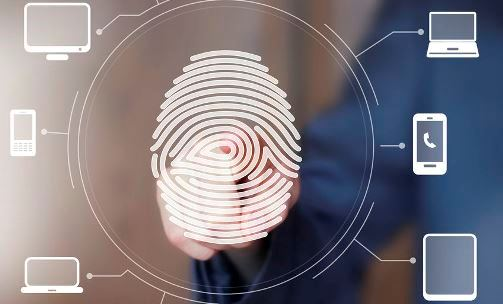 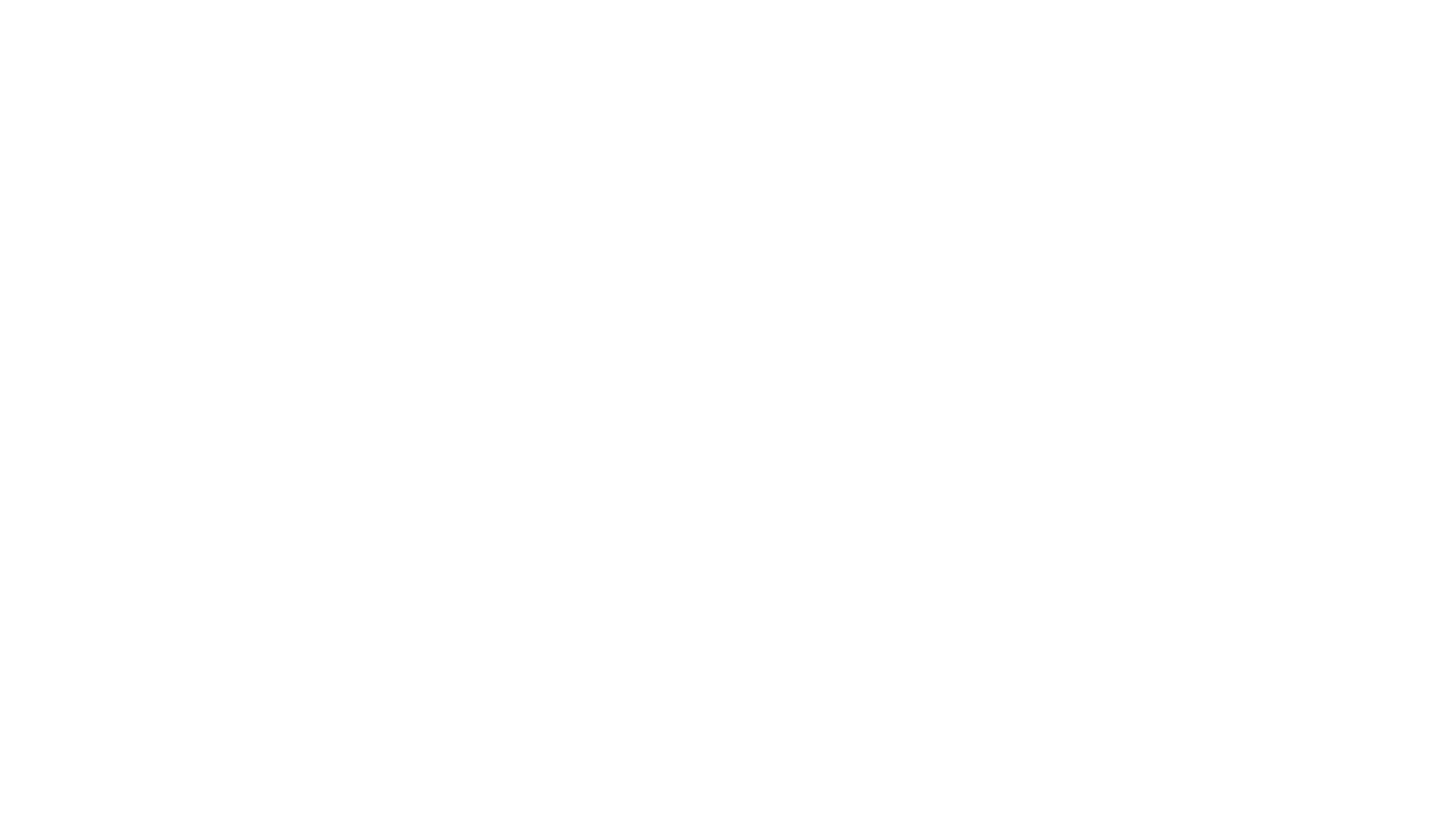 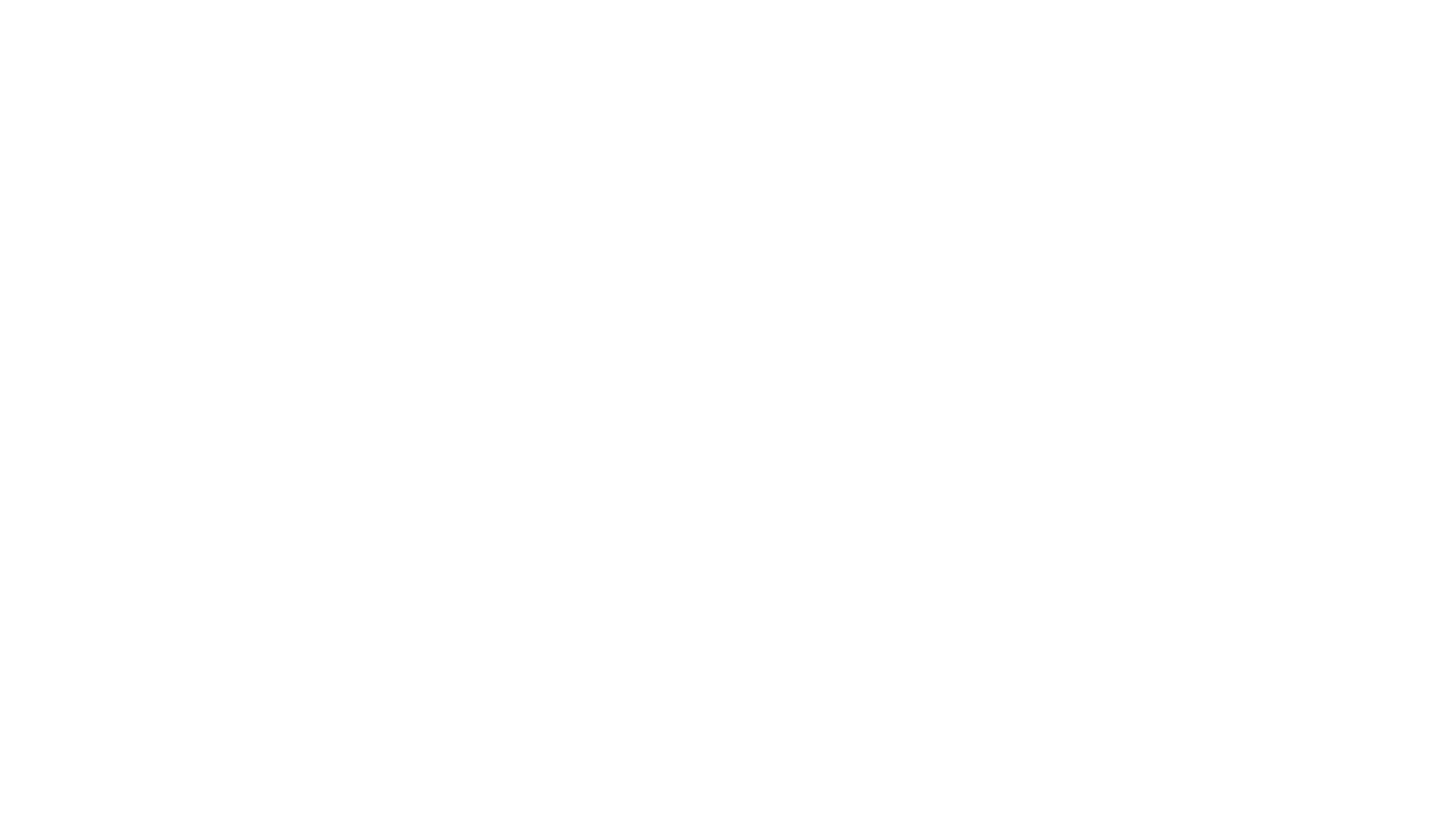 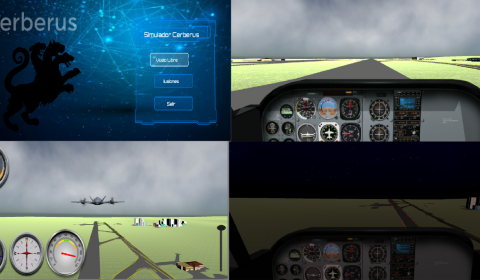 1. Resumen del proyecto
[Speaker Notes: Centro de investigaciones científicas y tecnol{ogicas de ejercito
Simulador
No hay procesos de calificacion
Suplantacion de identidad
Componetes de autenticacion Smart
Huellas digitales]
2. Planteamiento del problema
El Simulador de desorientación espacial, desarrollado en el CICTE, presenta:
3. Justificación
4. OBjetivos
5. Fundamentación teórica
6. Metodología
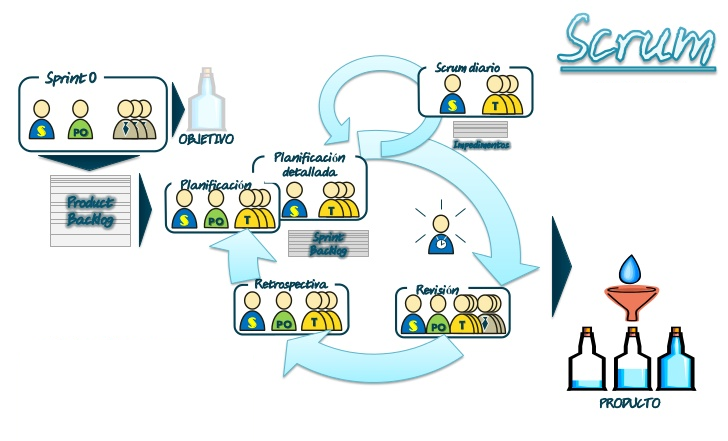 Fuente: (Alonso Álvarez García, 2012)
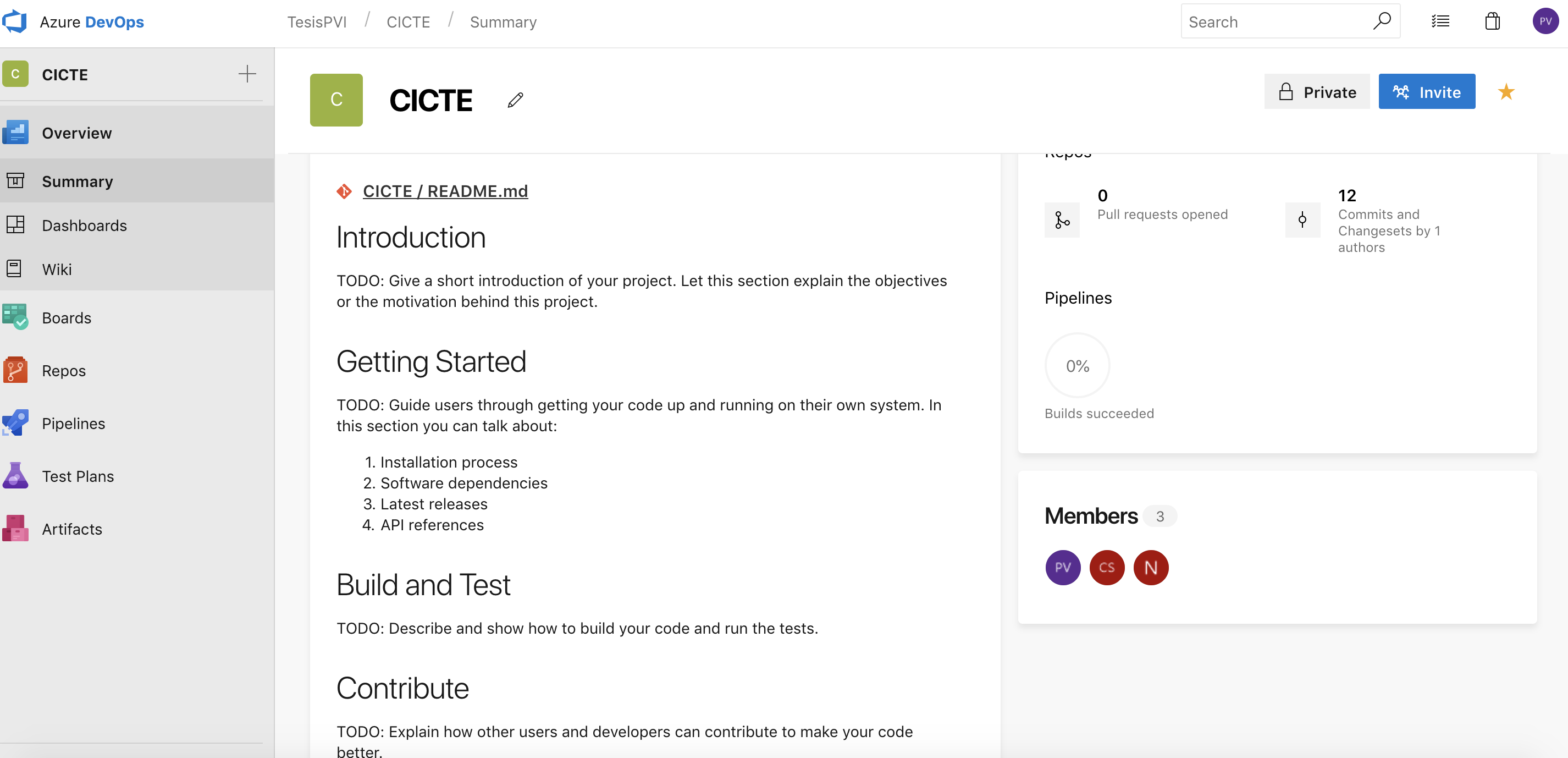 Equipo de Tarbajo
PLANIFICACIón
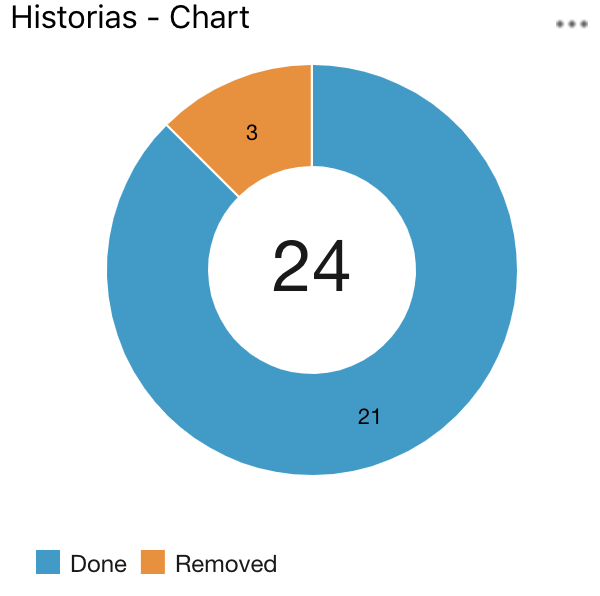 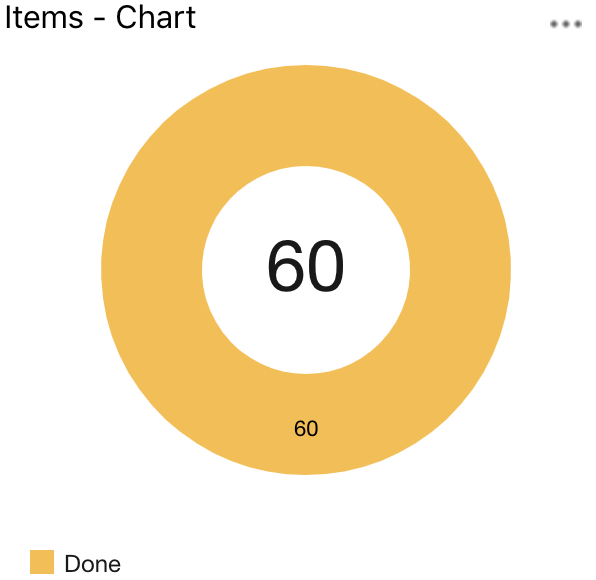 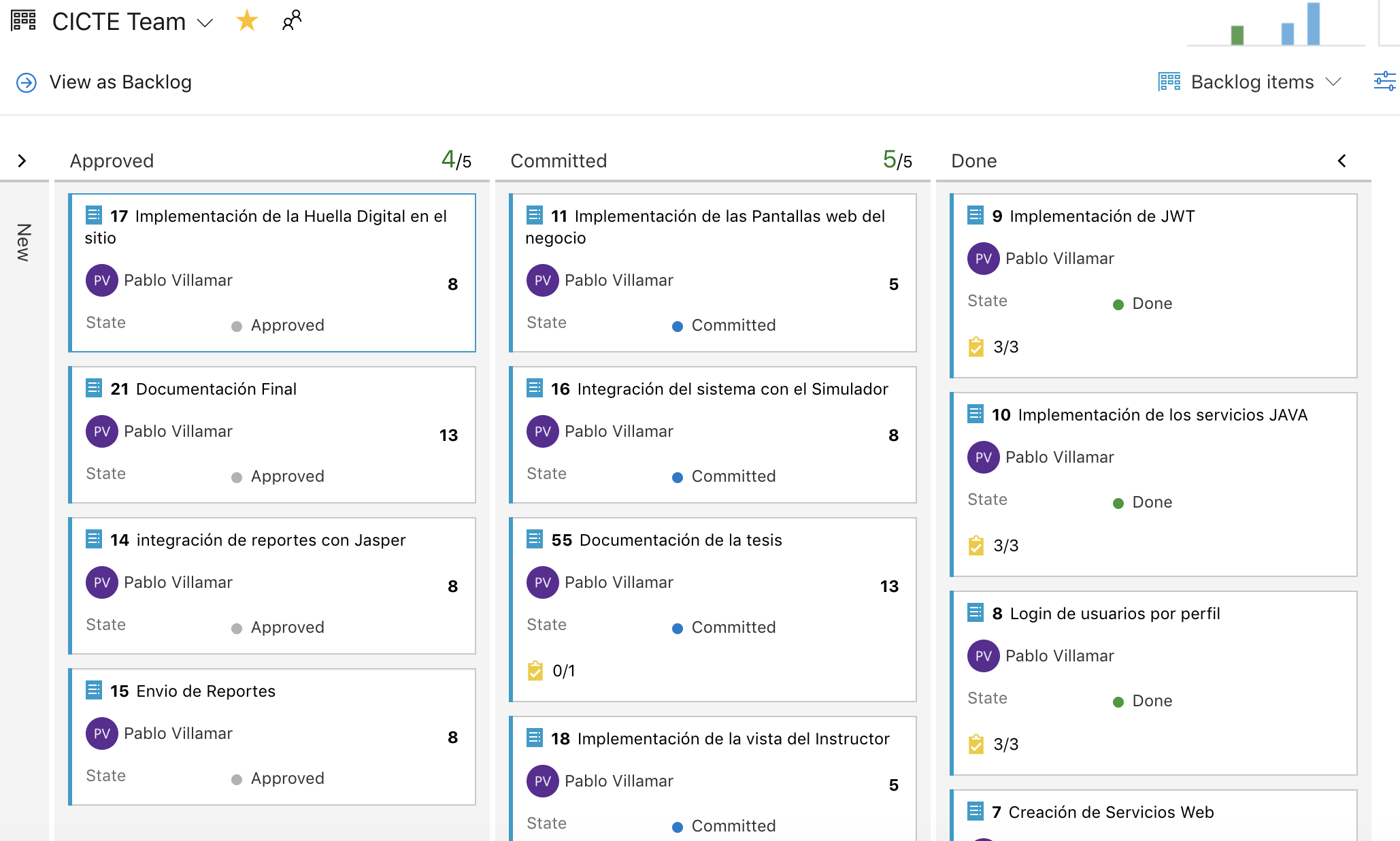 Reporte de Velocidad de Desarrollo
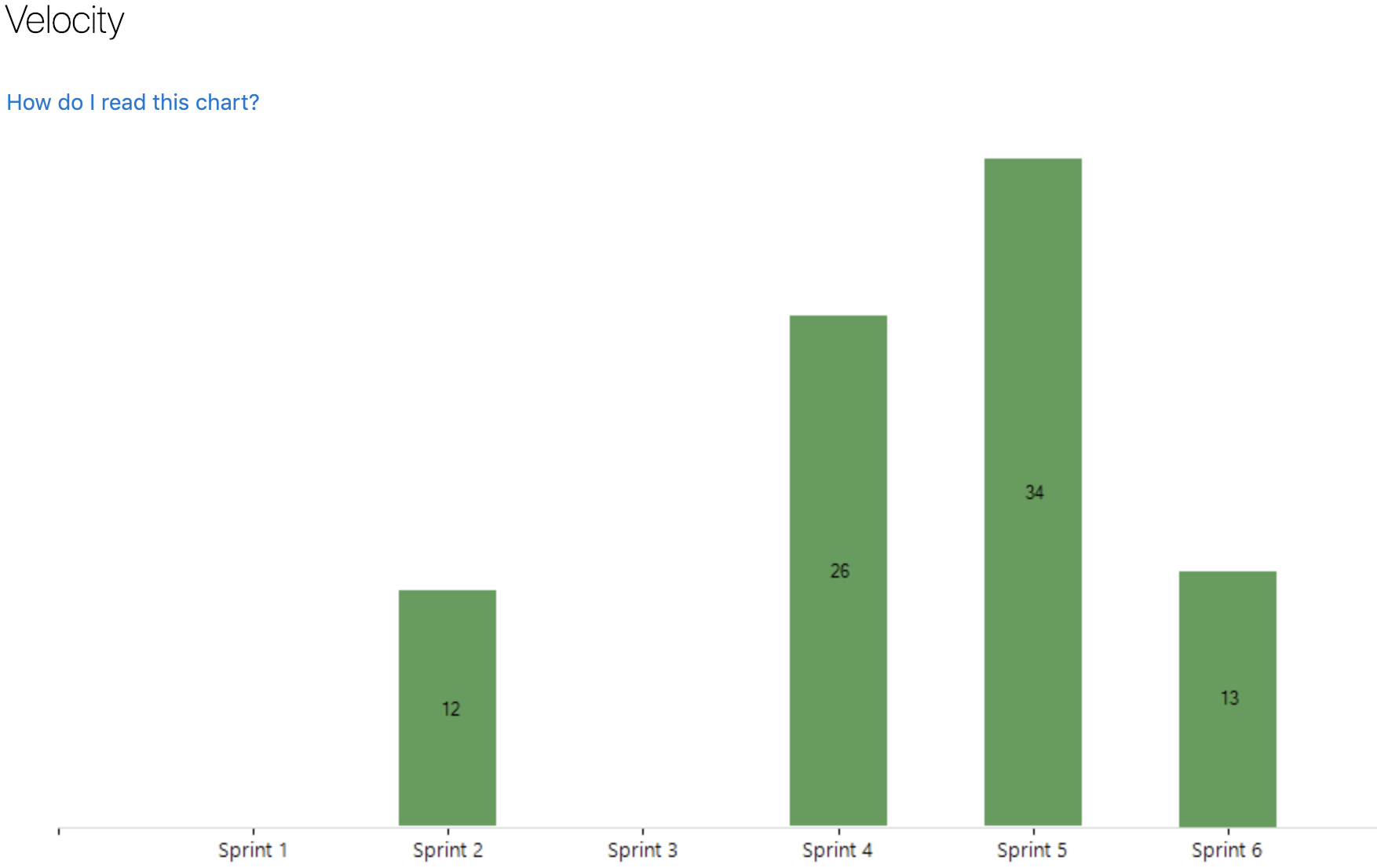 Muestra la velocidad de entrega de las historias por cada iteración o Sprint
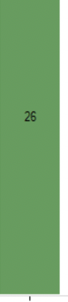 7. IMPLEMENTACIóN - despliegue
DIAGRAMA DE ARQUITECTURA
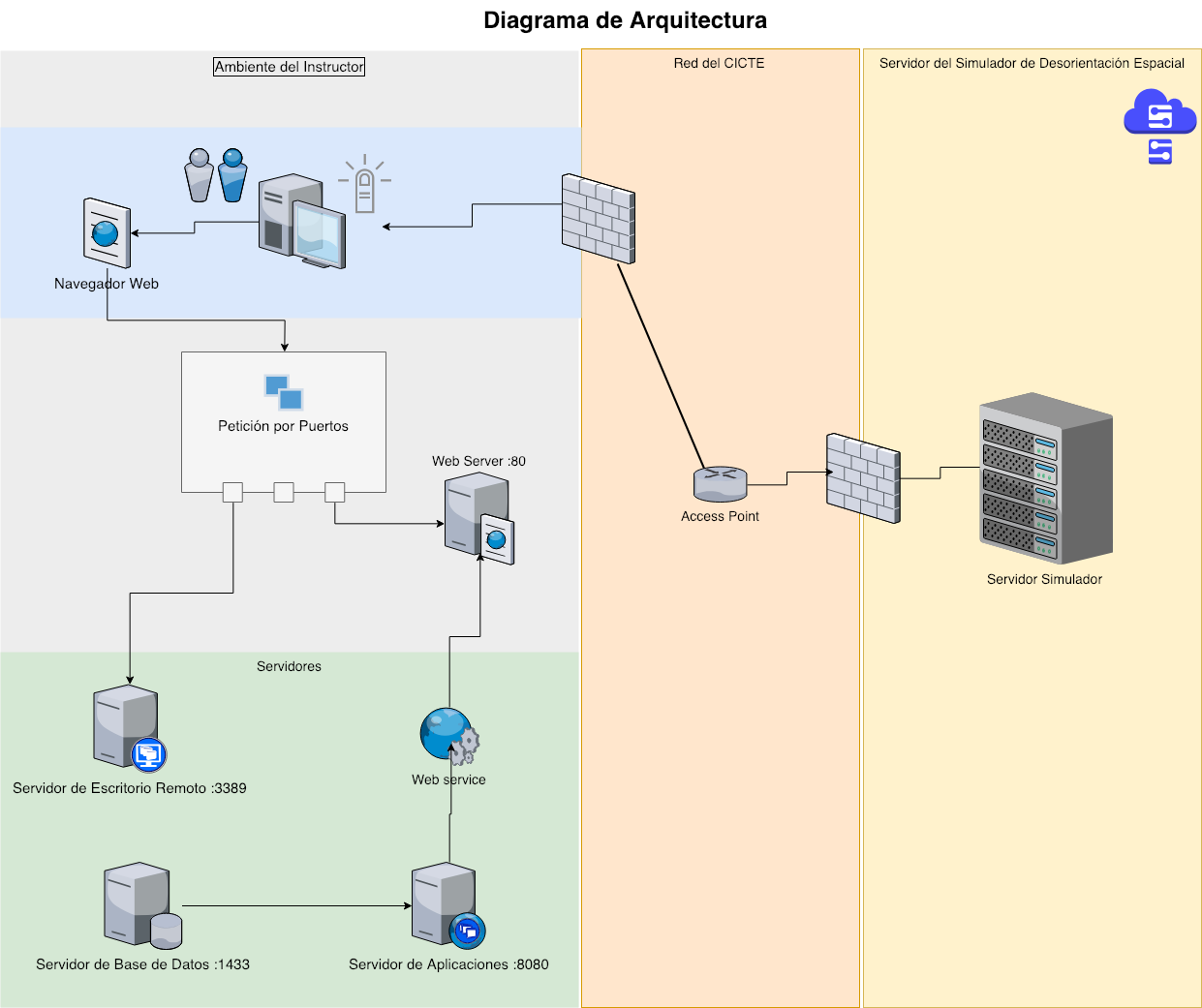 API de procesamiento de huellas dactilares
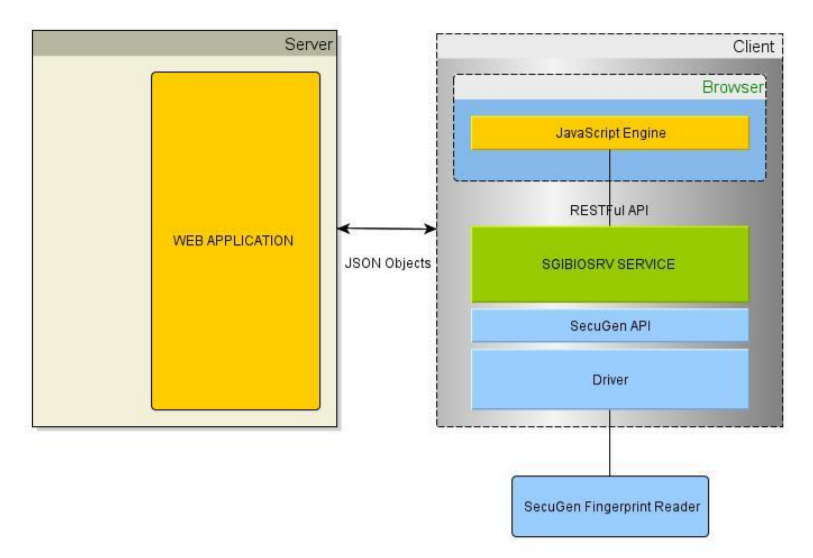 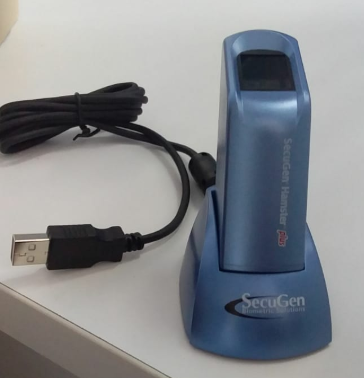 8. Conclusiones
La aplicación Visual Studio Team Services o Azure-Ops, permitió realizar la gestión del proyecto de una manera más ordenada, facilitando el manejo de la metodología Scrum en cada una de sus fases. 
La Rúbrica de evaluación para pilotos entregada por el personal del CICTE, permitió establecer el método de autenticación Smart para los pilotos, mismo que se compone del reconocimiento de huellas dactilares.
La automatización de la metodología Scrum permitió obtener un producto final, que cumple con los requerimientos establecidos y la posibilidad de adaptarse a los cambios que se solicitaron sobre la marcha, manteniendo comunicados a todos los miembros del equipo sobre los cambios en el alcance.
El oportuno ajuste de la arquitectura del sistema, adecuado a la realidad operativa y física del CICTE, incorporó WindFly como servidor de aplicaciones el cual permite integrar librerías nativas para el lector de huellas, reportes, mensajería y API’s de servicios web RestFull sin ningún tipo de conflicto por conectividad.
El API de integración construido para la verificación de huellas digitales, permite realizar las mismas operaciones que una versión pagada, sin tener que incorporar toda la solución tecnológica que las empresas de este tipo ofrecen a sus clientes.
La utilización del TDD en Postman, con un FrontEnd realizado en TypeScript y Angular 6, permitió un mejor control del código fuente optimizando el manejo Sets de pruebas con Spects.
9. recomendaciones
Se recomienda al CICTE la adquisición de un equipo con características de servidor, para la base de datos y contenedor de aplicaciones.
Continuar con la investigación realizada sobre el API de integración de huellas digitales en la web. 
Se recomienda el uso del TypeScript para organizar el proyecto de mejor manera, permitiendo reutilizar de código fuente en todo el proyecto.
Manejar templates LESS para el manejo de estilos en Angular.
Se recomienda utilizar la metodología Scrum con una herramienta de automatización.
GRAcias !!